GANIL Accelerator plant
Scope of my presentation
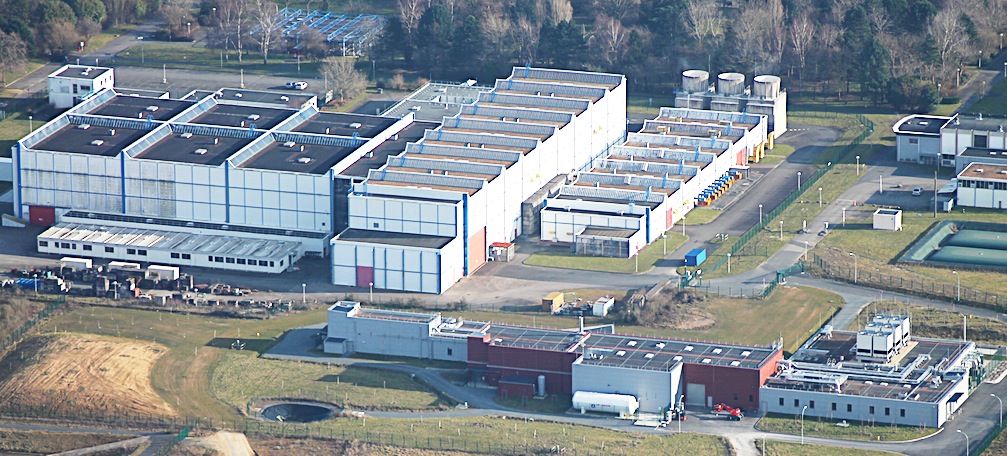 Control Room
5 Cyclotrons
technical premises
9 experimental rooms
NFS & S3
experimental rooms
DESIR experipmental room under construction
SPIRAL2superconducting LINAC
technical premises
Cyclotrons Control System Architecture
PLC
SW
Services
HMI
Supervisions
Panels
Eth
Field network
RT controler
PLC
Misc server (boot …)
Data Base (Ingres)
Alarms - Archiver
File System
Elogbook (J5 logbook)
I/O cards
Field network
> 3000 Devices
Cyclotrons Control System Architecture
Typical Use cases
Ions Sources	Spectrum analysis	
Beam steering	Magnet tuning & cycling	
Beam accel.	Cavities amp/phase 	
		
Beam diag.	Intensity/Position/Phase 	
Misc	Monitoring/Alarms
Cyclotrons Control System Architecture
Technologies
Ions Sources	Spectrum analysis	
Beam steering	Magnet cycling	
Beam accel.	Cavities amp/phase 	
		
Beam diag.	Intensity/Position/Phase 	
Misc	Monitoring/Alarms
45 HMI
ADA/MOTIF/XRT
31 RT applications
MVME CPU/ADA
ADA Control System issues
XRT/MOTIF
Setting the service U&R with new Linux machines more difficult 
Knowledge lost due to retirements
No real framework/IDE, even light modifs take time

=> Obsolescence riskHMI may become incompatible with next generation of Linux machines
Strategy going forward
Requirement:
Ensure CS availability for at least the next 2 decades

Strategy:
Replace MOTIF/XRT by a web technology
Strategy going forward
Replace MOTIF/XRT by a web technology
Refactoring from spaghetti to layered architecture
Presentation (1 MLoC)/Application (900 kLoC)/Persistance
Keep the core application code in ADA (30 years maturity)
Develop Web services & HMI
Call for tender to outsource part of the work
OnGoing & Planned developements
Part of a GANIL CYREN (CYclotron RENovation) project
Budget granted


Replace MOTIF/XRT by a web technology
Call for tender in preparation
Expect contract signature for Q2 2025 (for ~3 years)
Web technology not chosen yet
FLUTTER used for prototyping
1 HMI prototyped and tested, 2 more on going
Challenges / Takeaways
Define efficient organization with sub-contractor

Making a success of the code refactoring 
Not too much regression

Selection criteria for the web technology:
User & Developer experience
Dart/Flutter vs JS + HTML+ CSS => Angular vs React vs VueJs … others ?
Learning curve / testability / maintainability / performance / sustainability … ?

Make a step forward in testing
Automated HMI testing 
Automated component testing
CI/CD

Making a success of the commissioning
Thank you